ECE 6345
Spring 2024
Prof. David R. Jackson
ECE Dept.
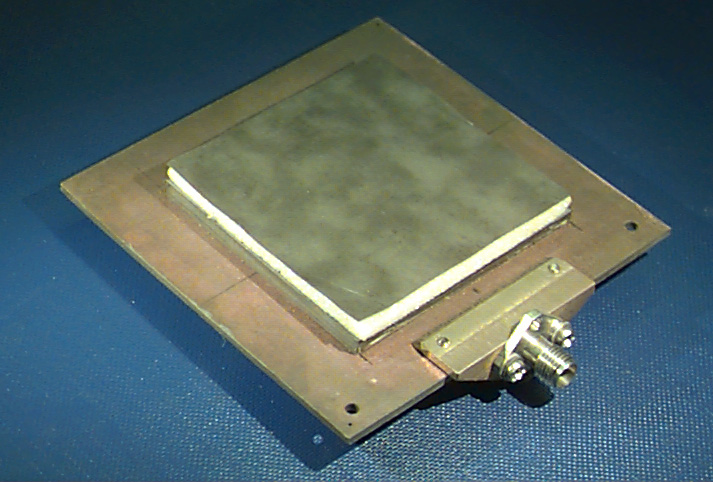 Notes 9
1
Overview
In this set of notes we calculate the far field of a vertical probe feed.
We first formulate the far-field radiation from a uniform probe current of fixed (arbitrary) amplitude.
The probe current is then related to the patch input impedance.
2
Radiation from Probe Current
The origin is at the center of the patch (which has been removed).
This follows from reciprocity, since
3
Radiation from Probe Current (cont.)
Inside the substrate we have:
Transverse variation:
Hence, we have:
4
Radiation from Probe Current (cont.)
For the magnetic field inside the substrate:
From this we have:
5
Radiation from Probe Current (cont.)
For the total (incident plus reflected) plane-wave field we have (for the x component):
Denote:
where
Setting z = 0 we have:
Hence, we have:
6
Radiation from Probe Current (cont.)
We then have:
Similarly,
Next, use
7
Radiation from Probe Current (cont.)
We then have:
or
8
Radiation from Probe Current (cont.)
The far field pattern is then:
Assume
9
Radiation from Probe Current (cont.)
Hence, we have:
or
where
10
Calculation of Probe Current
We want to find the relation between these two.
Zin = input impedance of dominant mode (known).
Hence, we have:
11
Calculation of Probe Current (cont.)
Assume:
Then
Therefore, we have:
12
Calculation of Probe Current (cont.)
From previous calculations,
Hence, we have:
so that
or
13
Calculation of Probe Current (cont.)
At resonance,
(The origin is at the center of the patch here.)
Hence, we have:
14
Calculation of Probe Current (cont.)
We can also write this as
Ipatch is the total current (amps) flowing across the center of the  patch.
We then have
15
Calculation of Probe Current (cont.)
Final result:
Note: For a thin substrate, the patch current is much larger than the probe current.
For a fixed patch current:
(The term I0h is a measure of how strong the probe radiates.)
The probe radiation gets large quickly as the substrate gets thicker!
16
Summary
Assumption:
17